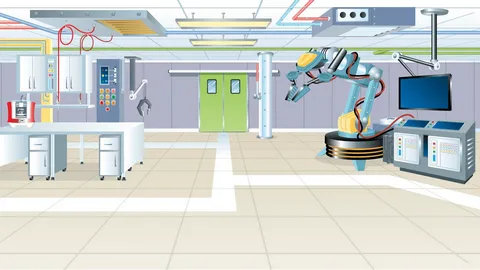 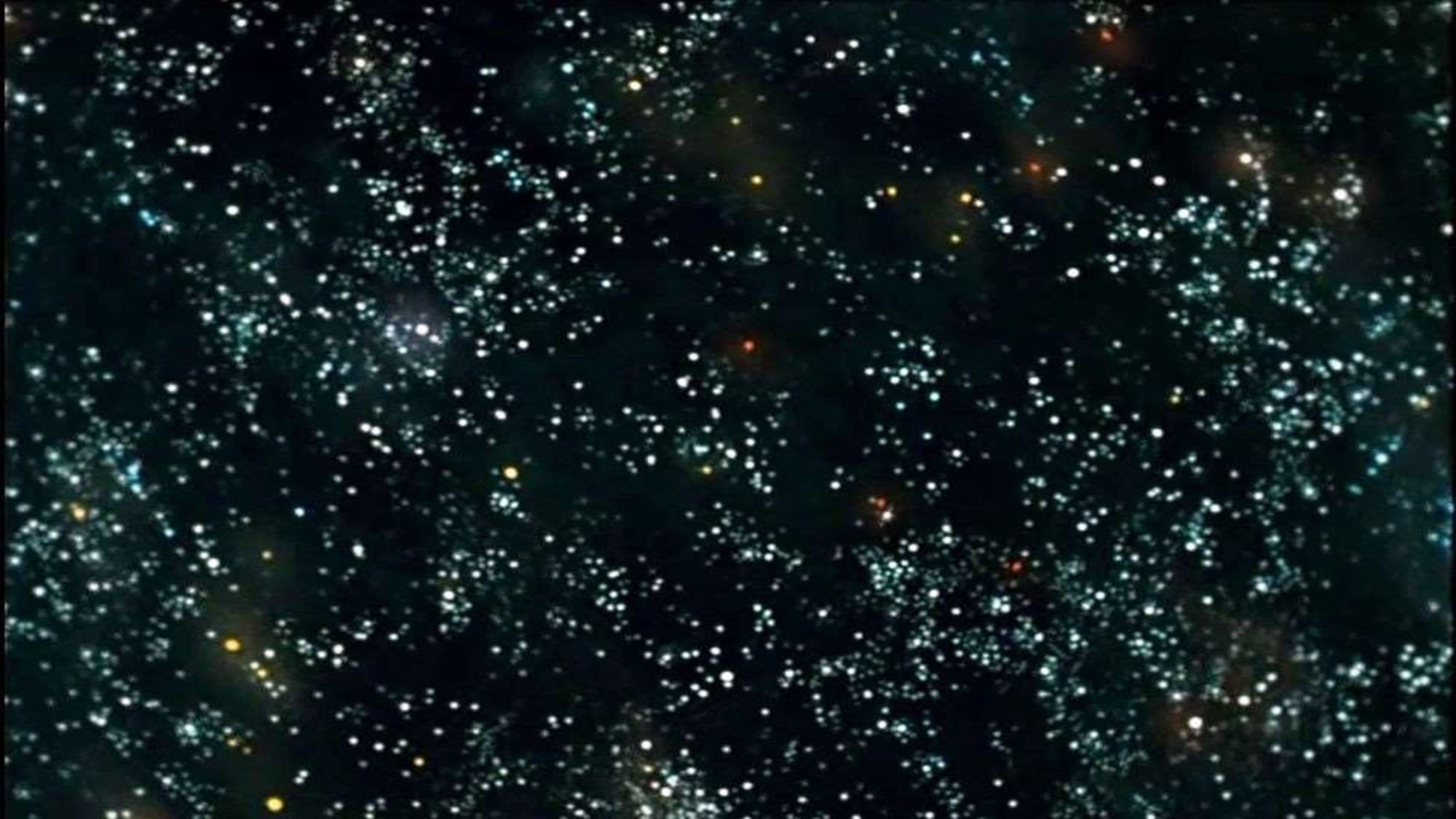 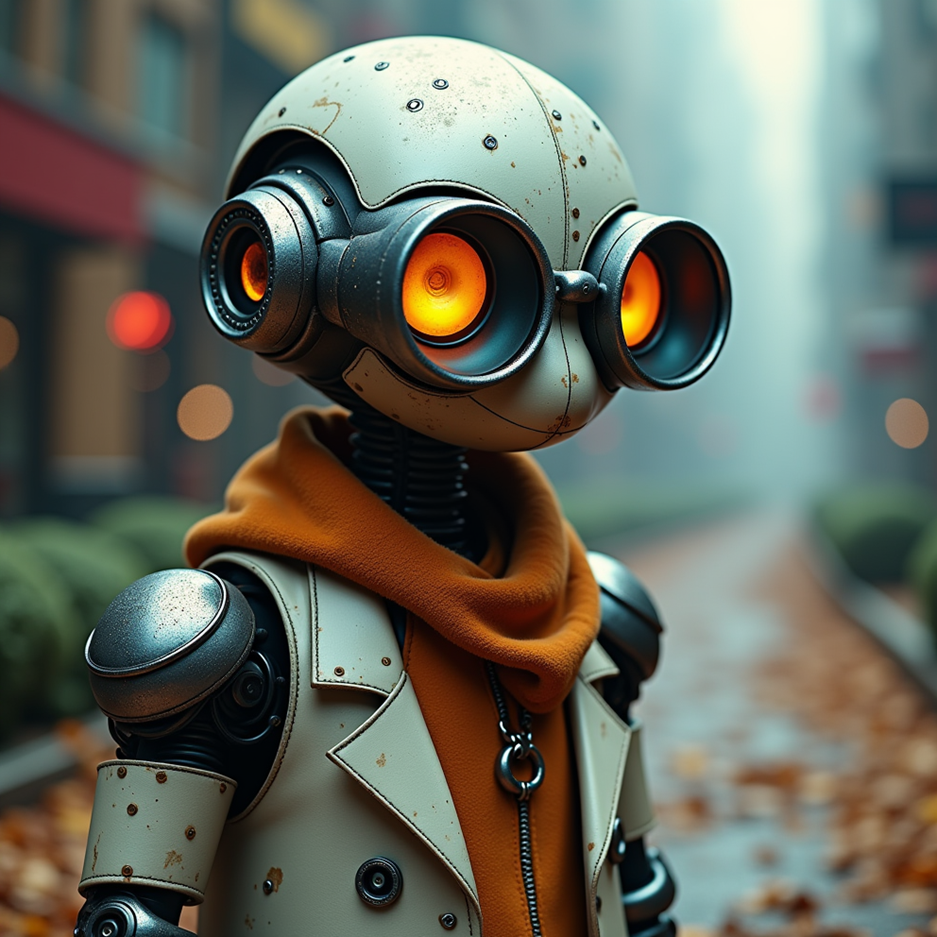 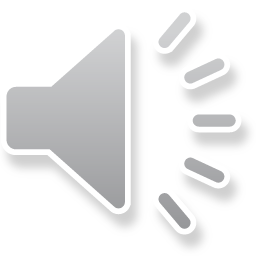 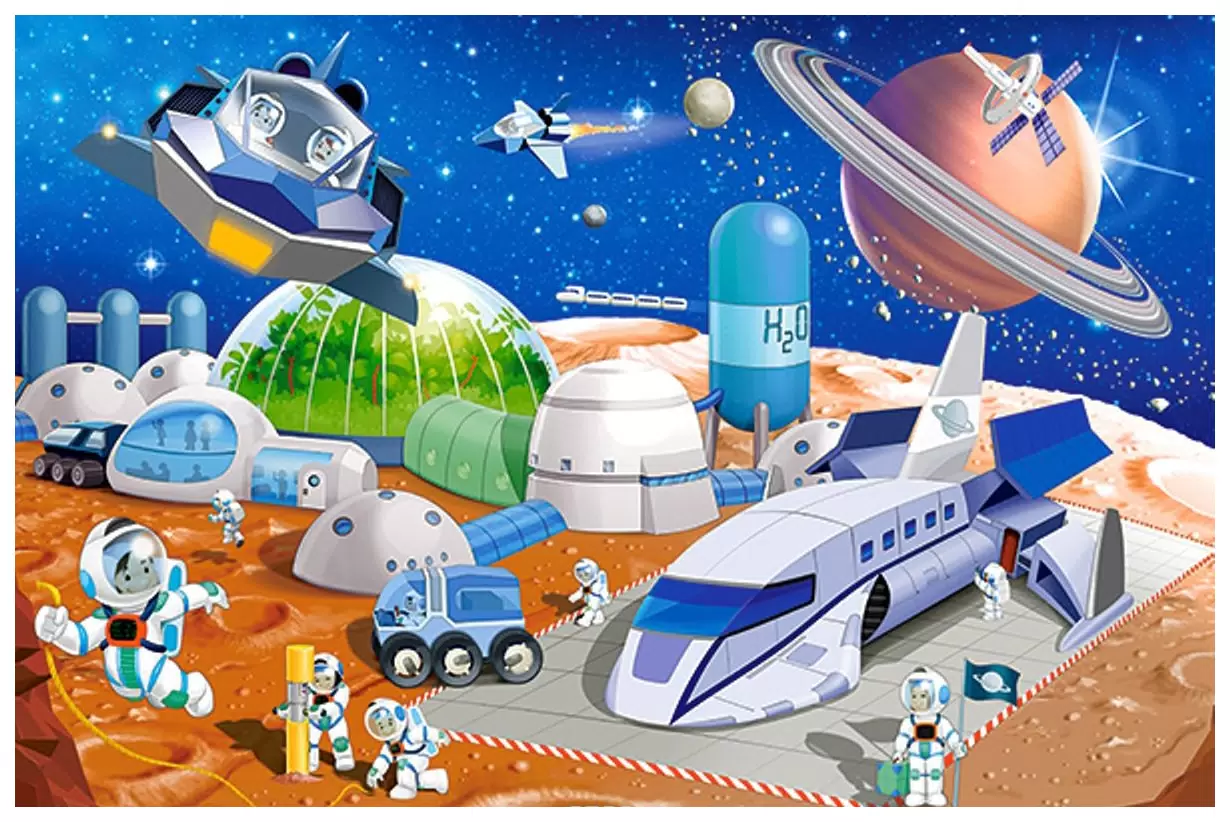 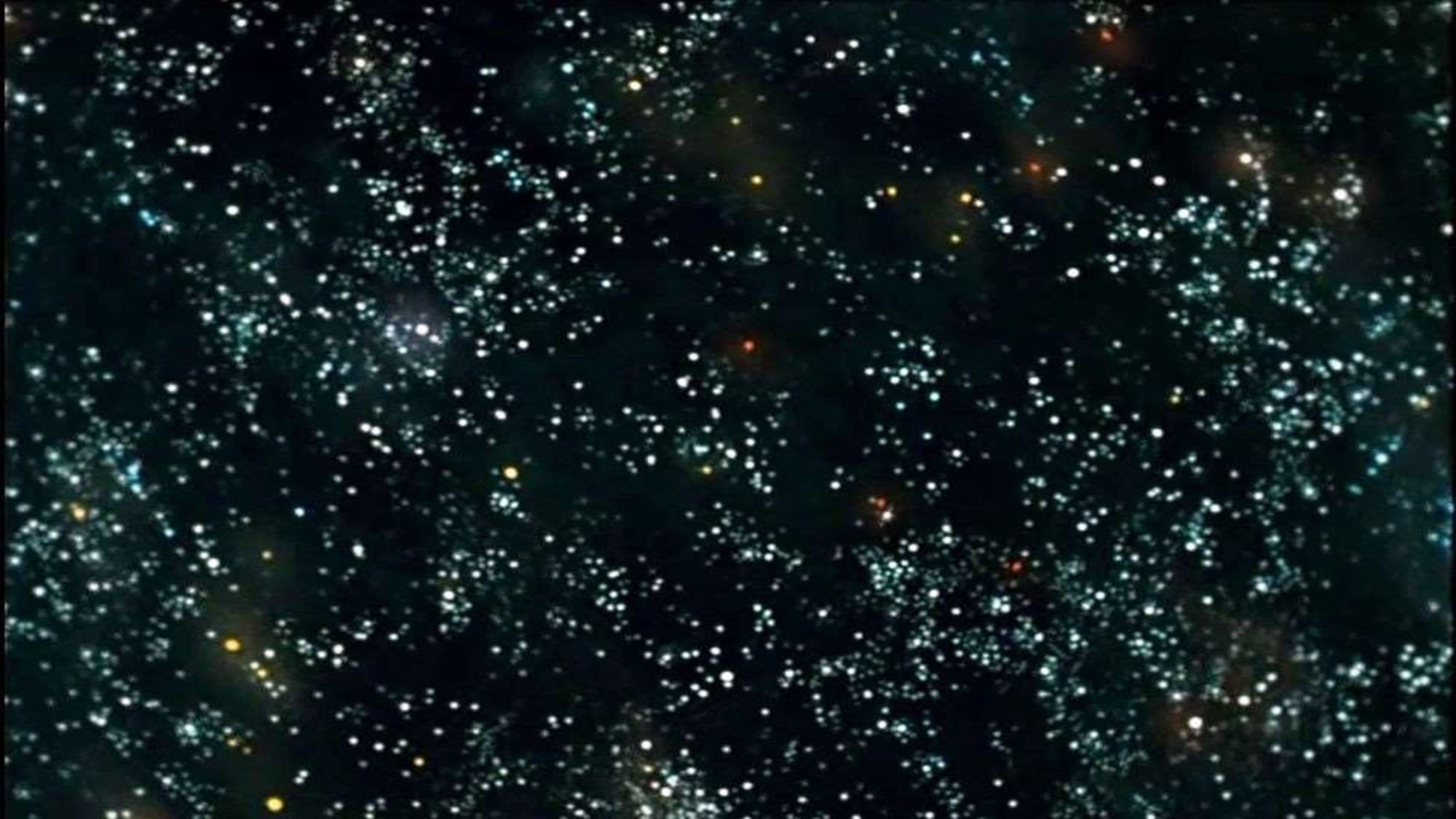 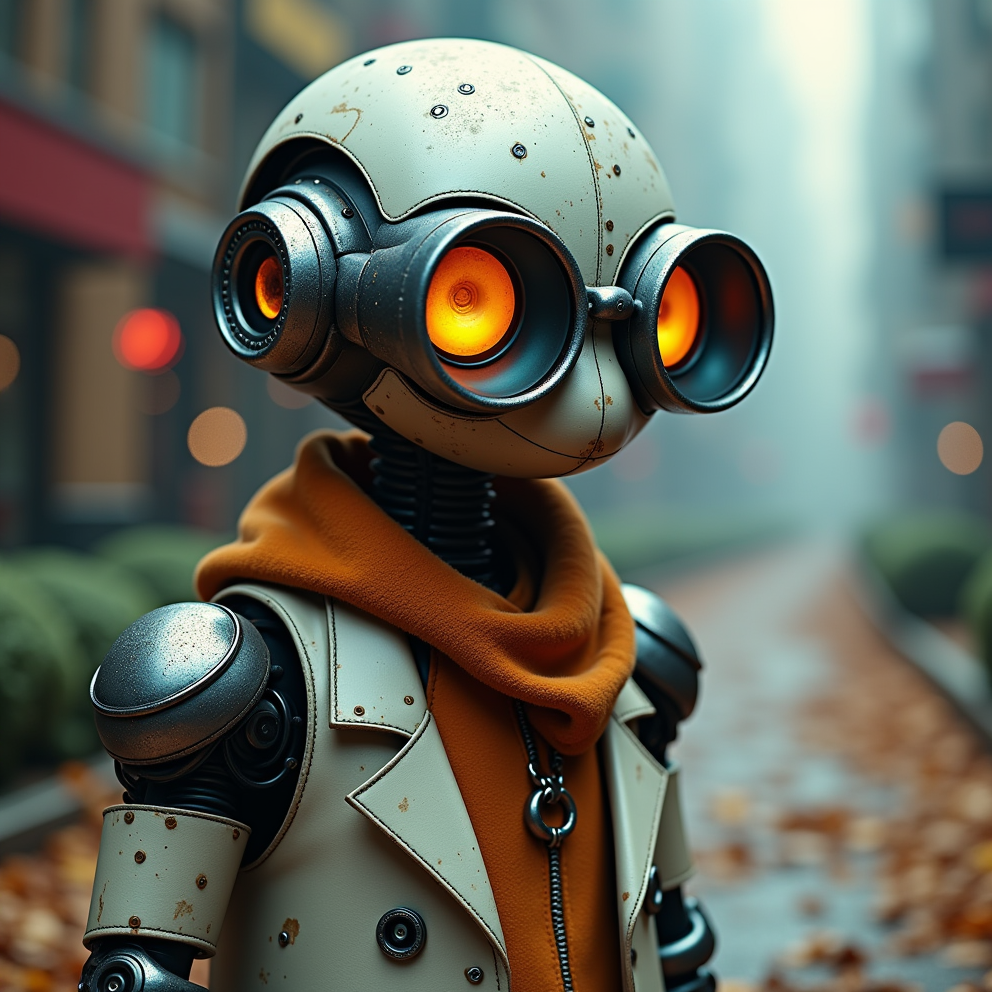 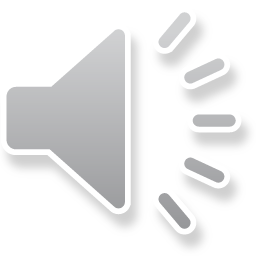 Рефлексия
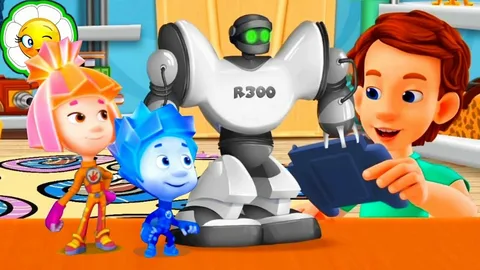